Starter
1) Convert the following to denary
01001001
11001010
11000101
2) Convert the following to binary
81
54
157
3) How many different values can I represent with 7 bits
Starter
1) Convert the following to denary
01001001 - 73
11001010 - 202
11000101 - 197
2) Convert the following to binary
81  - 01010001
54 - 00110110
157 - 10011101
3) How many different values can I represent with 7 bits 128
Binary Addition
Learning objectives
Know the binary addition rules
Perform binary addition
Binary addition rules
To carry out binary addition first we need to know the rules:

0 + 0 = 0
0 + 1 = 1
1 + 0 = 1
1 + 1 = 10 (carry 1)
1+1+1=11 (carry 1)
Binary addition demonstration
https://youtu.be/131P40j8gF8
Example
0 1 1 1 0 0
	+  	0 1 1 0 1 0
   		1 1 0 1 1 0
  carry	1 1  

To check we can convert the numbers back to denary:
11100 = 28
10010 = 26
110000  = 54
Binary addition questions
0 0 1 1 0 0
	   +	0 0 1 0 1 0
b)  	0 1 1 0 0 1
	   +	0 0 1 0 1 0
d)        	1 1 1 0 0 1
	   +	0 0 0 1 1 0
c)        	0 1 0 1 0 0
	   +	1 0 1 0 0 1
e)		1 0 1 0 1 0
	   +	0 0 0 0 1 1
f)  	      	1 0 0 0 0 1
	   +	0 1 0 0 1 1
Check you answers by converting to denary
Questions (check you answers by converting to denary)
0 0 1 1 0 0
	   +	0 0 1 0 1 0
		0 1 0 1 1 0
b)  	0 1 1 0 0 1
	   +	0 0 1 0 1 0
	 	1 0 0 0 1 1
d)        	1 1 1 0 0 1
	  +	0 0 0 1 1 0
		1 1 1 1 1 1
c)        	0 1 0 1 0 0
	   +	1 0 1 0 0 1
		1 1 1 1 0 1
e)		1 0 1 0 1 0
	   +	0 0 0 0 1 1
	  	1 0 1 1 0 1
f)  	      	1 0 0 0 0 1
	   +	0 1 0 0 1 1
		1 1 0 1 0 0
Binary addition task
0 0 1 0 1 1 1 1 0
      	 0 0 0 1 0 0 1 0 0
	    + 	 0 1 0 1 0 0 0 1 0
b)  	0 0 1 0 0 1 1 1 0
      	0 0 0 1 0 0 0 0 1
	    +	1 1 0 0 0 1 0 1 0
d)  	 0 1 0 0 1 0 1 1 1
      	 0 0 0 1 1 1 0 0 1
	     +	 0 0 1 1 0 0 1 1 0
c)  	 0 0 0 1 1 0 0 1 1
      	 0 1 0 0 1 0 1 0 0
	     +	 0 0 0 1 0 1 0 0 1
e)   	 0 1 0 0 1 1 0 0 1
      	 0 0 1 1 0 0 1 1 0
	     +	 0 0 0 1 0 0 0 1 1
f)  	 0 0 0 1 0 1 0 0 1
      	 0 0 1 1 0 0 1 0 1
	     +	 1 0 1 0 1 1 0 1 0
check you answers by converting to denary
Binary addition task
0 0 1 0 1 1 1 1 0
      	 0 0 0 1 0 0 1 0 0
	    + 	 0 1 0 1 0 0 0 1 0
           1 0 0 1 0 0 1 0 0
b)  	0 0 1 0 0 1 1 1 0
      	0 0 0 1 0 0 0 0 1
	    +	1 1 0 0 0 1 0 1 0
   		1 1 1 1 1 1 0 0 1
d)  	 0 1 0 0 1 0 1 1 1
      	 0 0 0 1 1 1 0 0 1
	     +	 0 0 1 1 0 0 1 1 0	
           1 0 0 1 1 0 1 1 0
c)  	 0 0 0 1 1 0 0 1 1
      	 0 1 0 0 1 0 1 0 0
	     +	 0 0 0 1 0 1 0 0 1
           0 1 1 1 1 0 0 0 0
e)   	 0 1 0 0 1 1 0 0 1
      	 0 0 1 1 0 0 1 1 0
	     +	 0 0 0 1 0 0 0 1 1
           1 0 0 1 0 0 0 1 0
f)  	 0 0 0 1 0 1 0 0 1
      	 0 0 1 1 0 0 1 0 1
	     +	 1 0 1 0 1 1 0 1 0
           1 1 1 1 0 1 0 0 0
check you answers by converting to denary
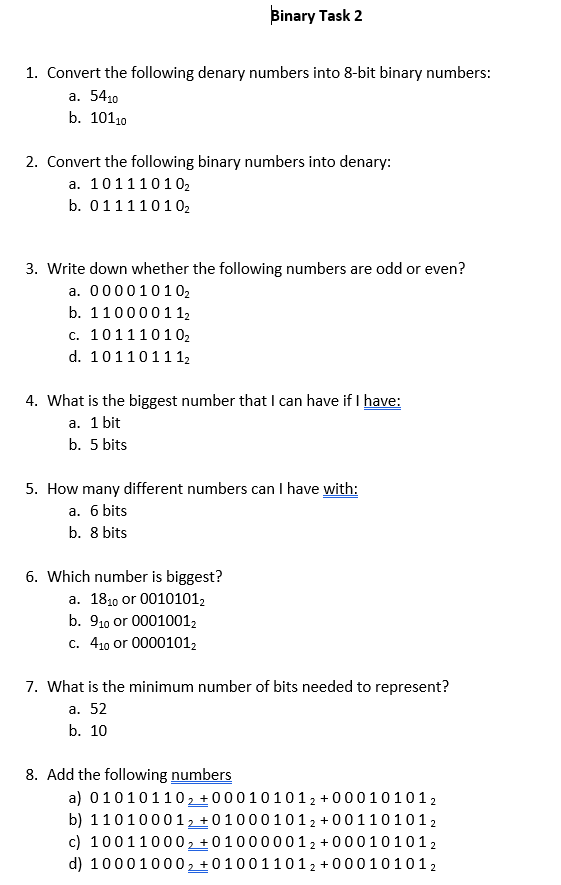 Plenary
Complete the binary task sheet
binary-task-set-2.docx